ATNI 2024 Annual Convention
Bruce H. Hesson, PE
Regional Director, Pacific Region
October 2, 2024
Questions?
www.bsee.gov​
​
​
@BSEEgov​
               ​
​
BSEEgov​
            ​
​
Bureau of Safety and Environmental Enforcement​

​
BSEEgov​

​
@bseegov
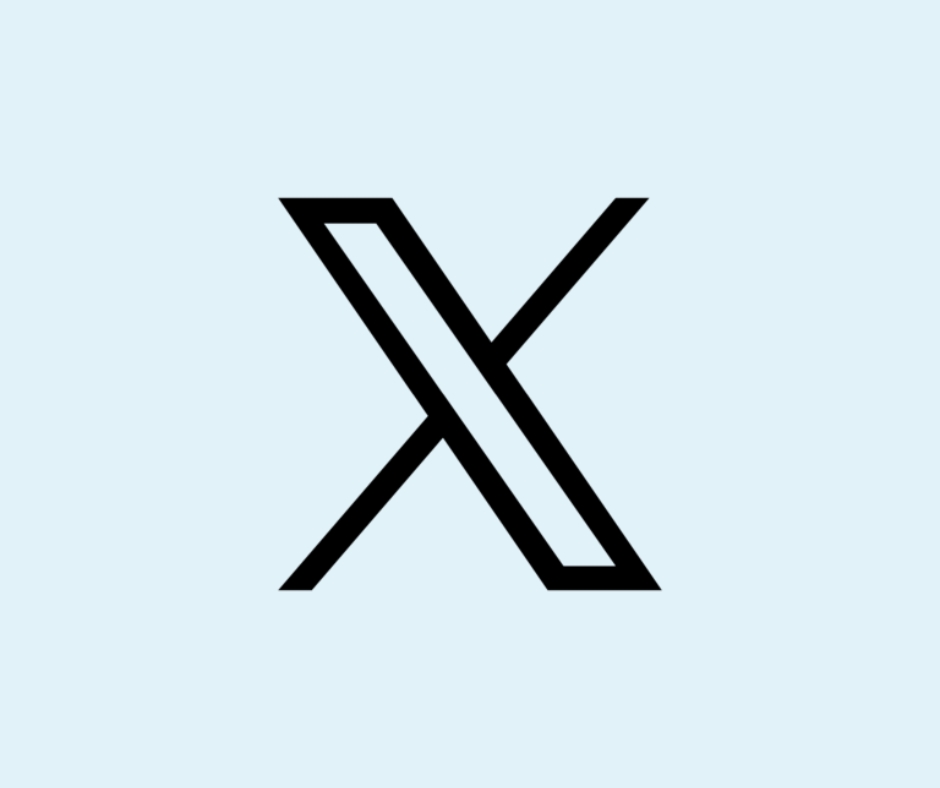 Bruce Hesson
Bruce.Hesson@bsee.gov
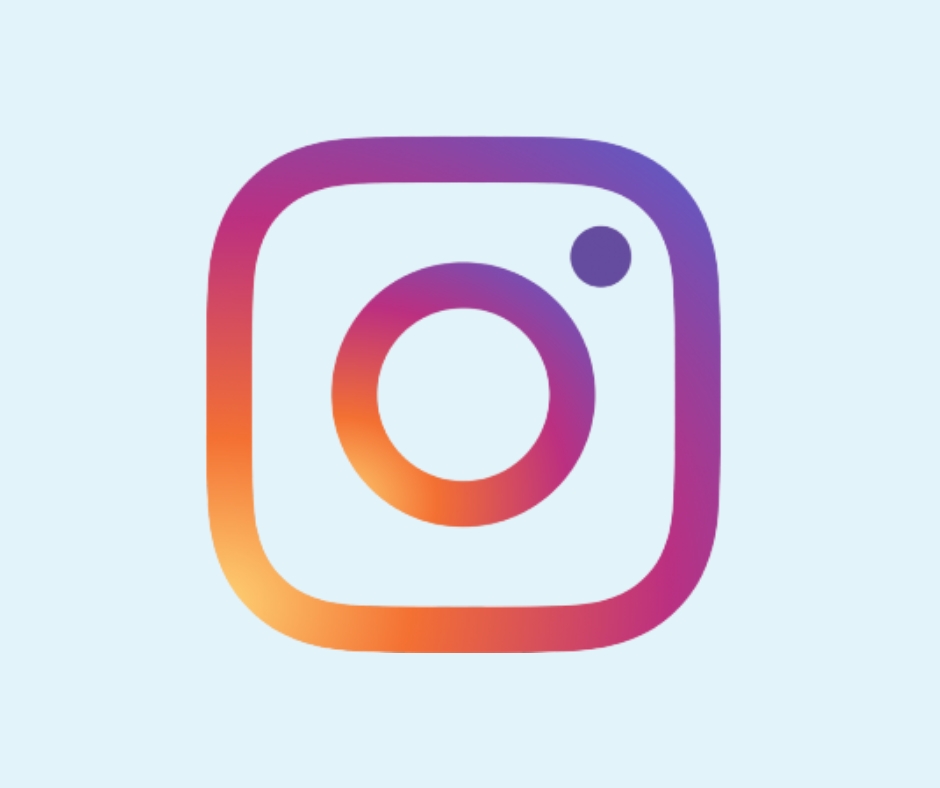 2